স্বাগতম
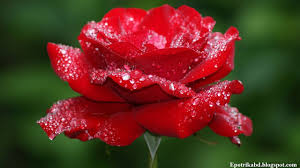 পরিচিতি
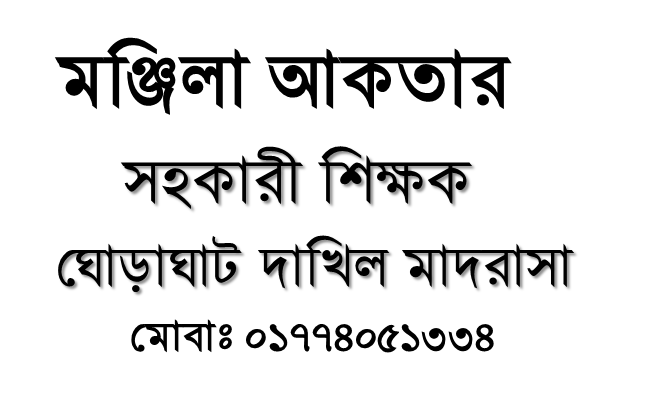 ষষ্ঠ শ্রেণী
চারুপাঠ
অনেক  দিন ধরে
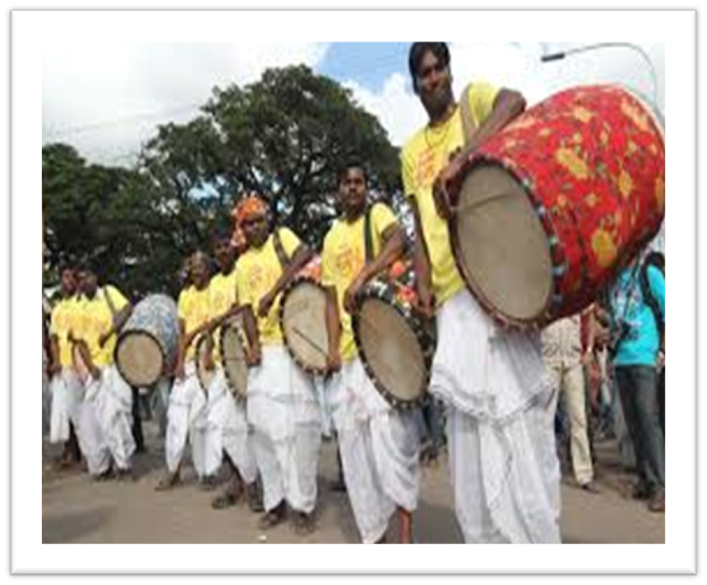 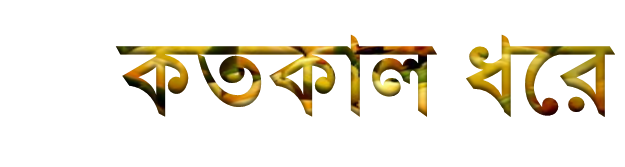 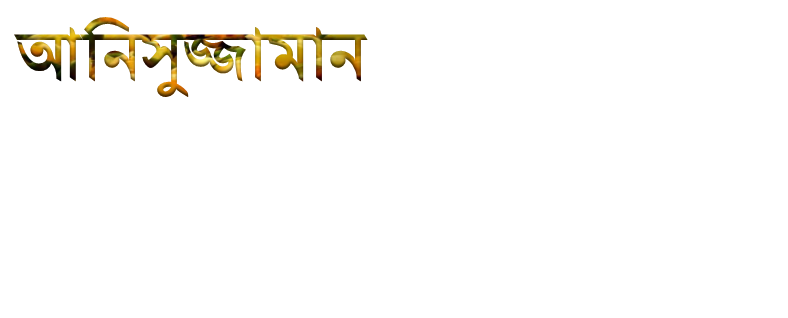 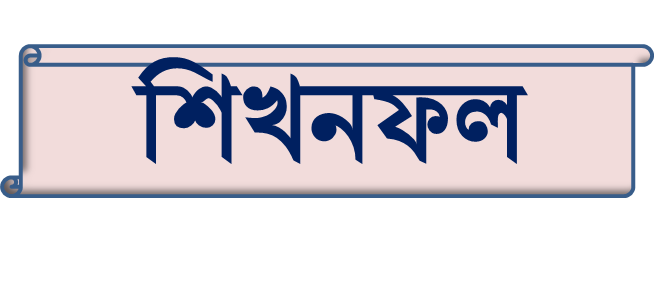 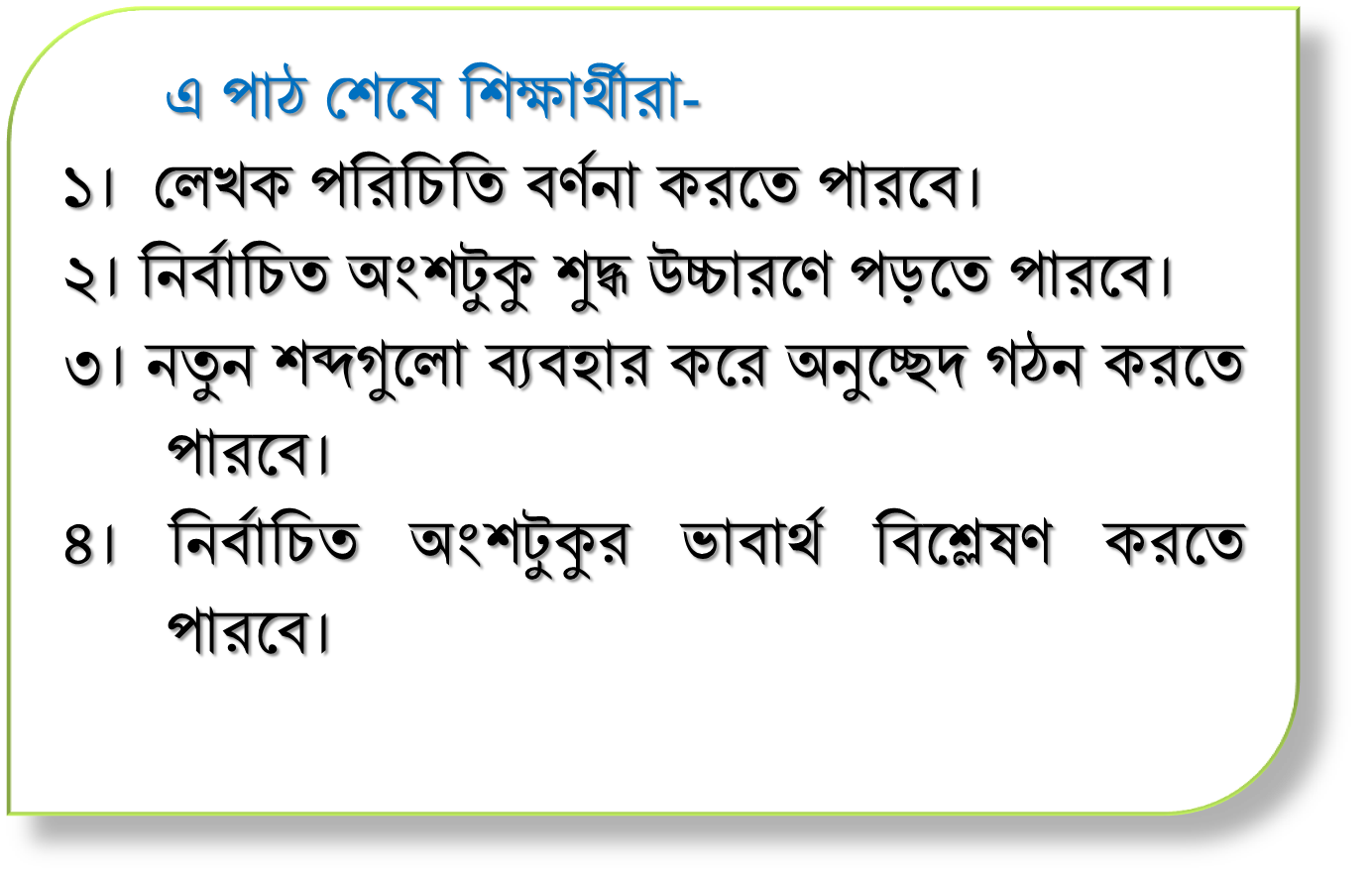 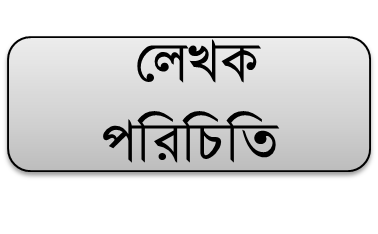 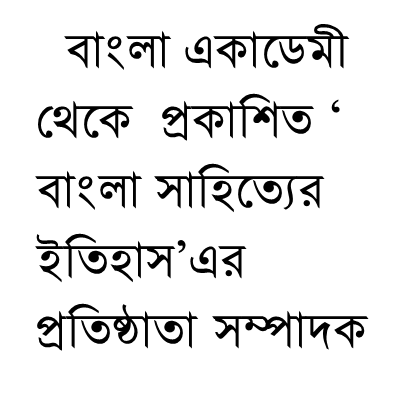 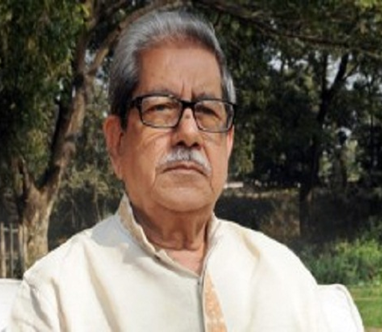 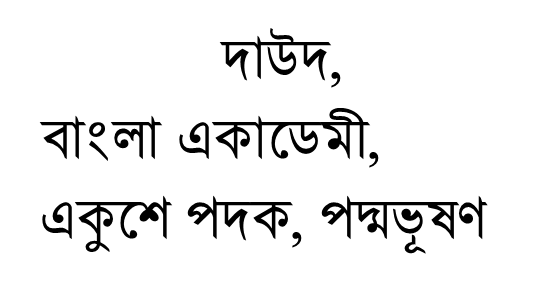 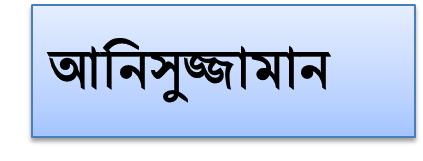 আদশ্য পাঠ
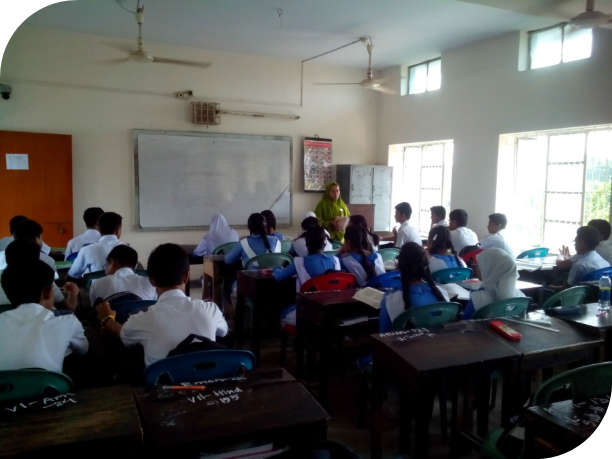 সরব পাঠ
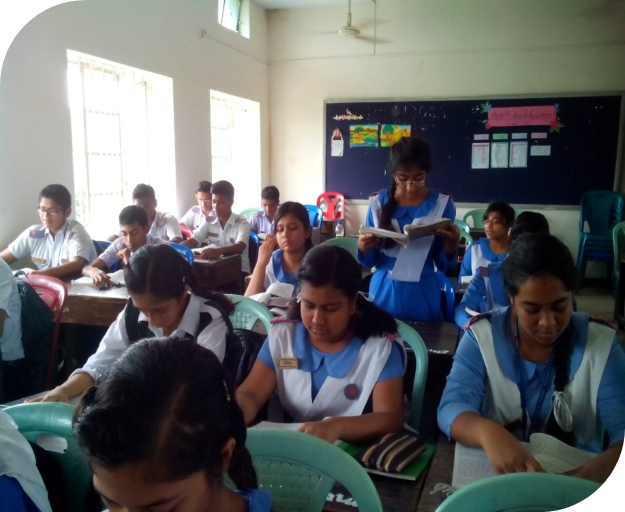 শব্দার্থ
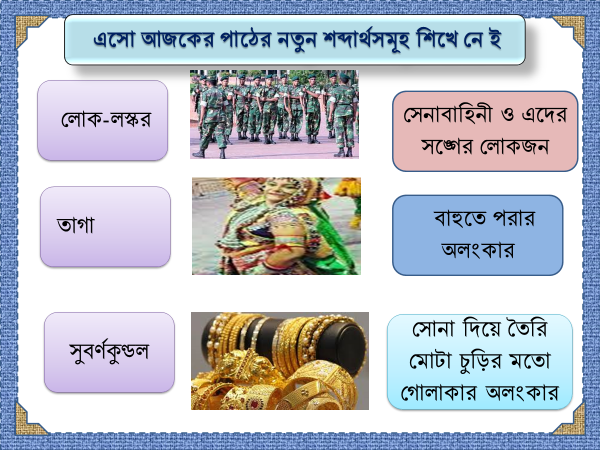 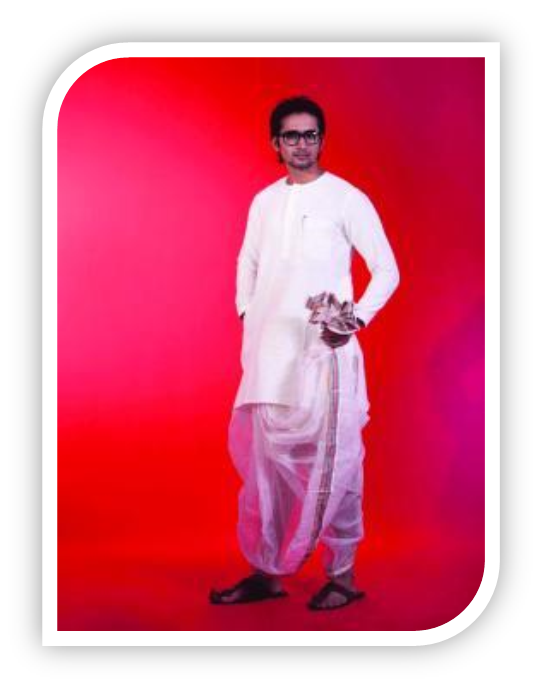 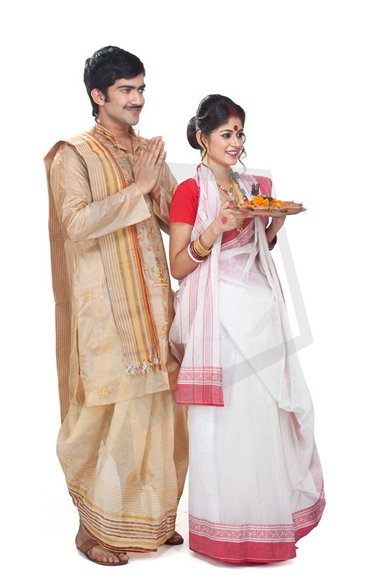 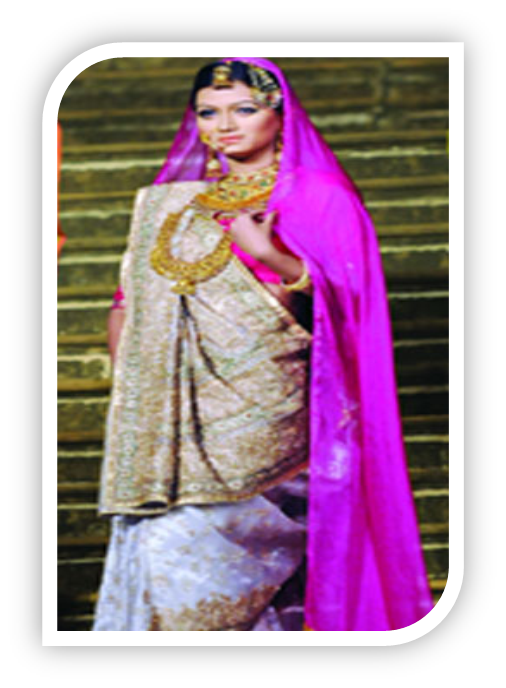 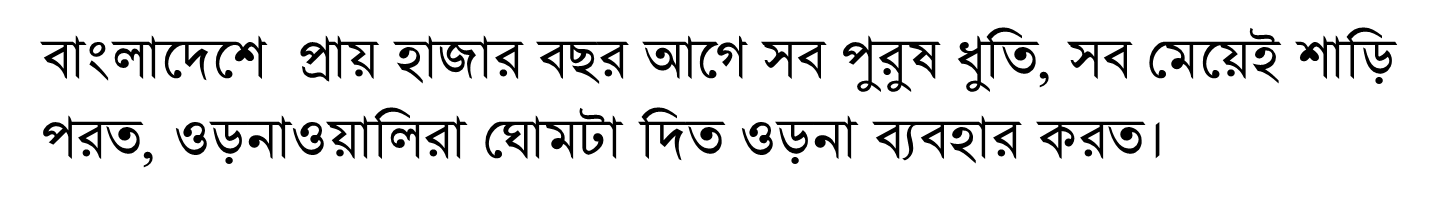 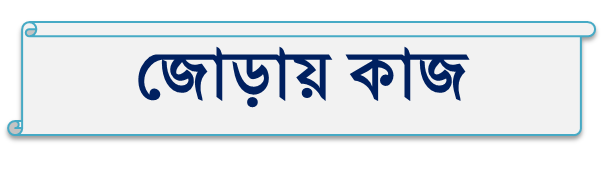 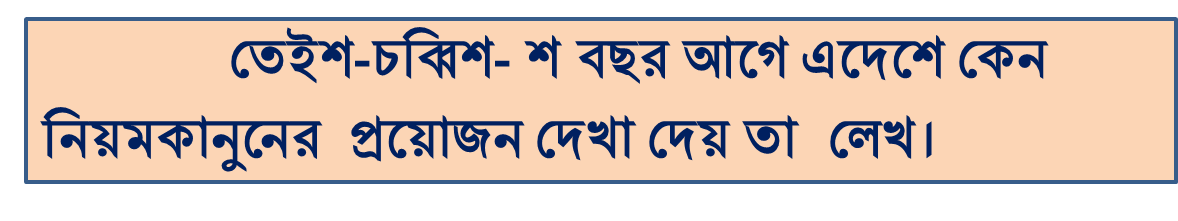 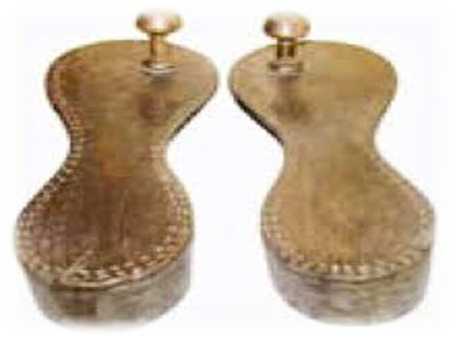 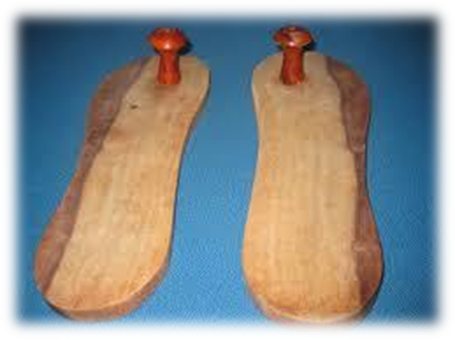 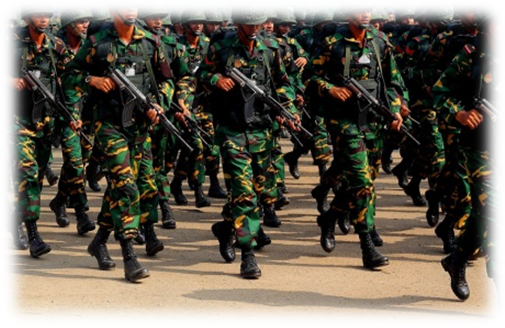 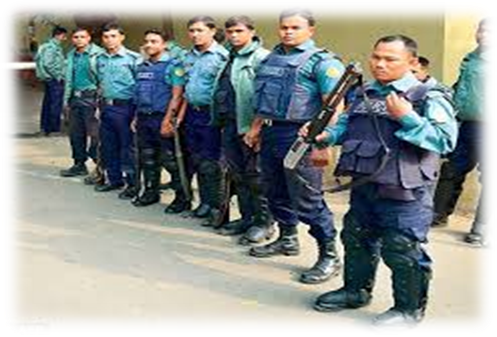 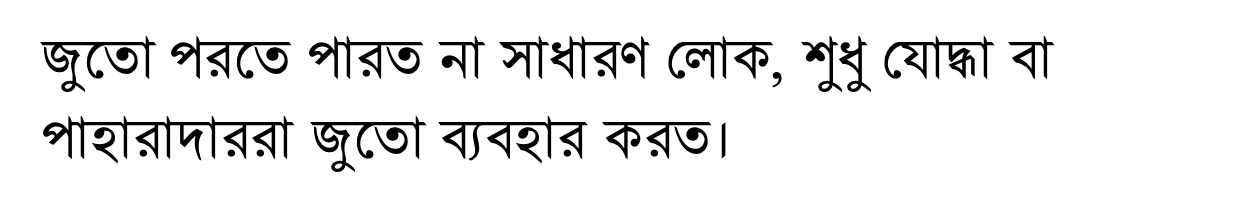 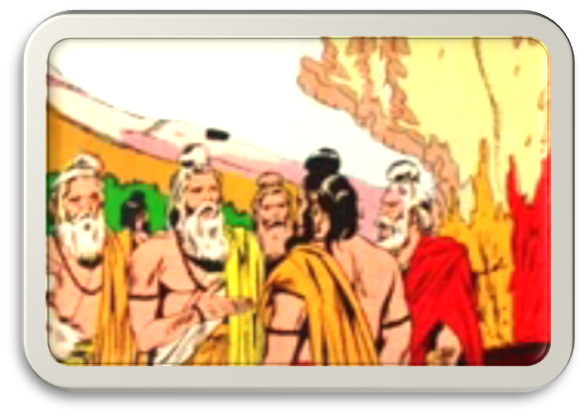 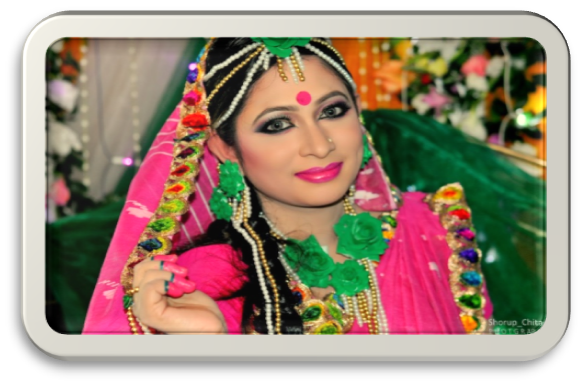 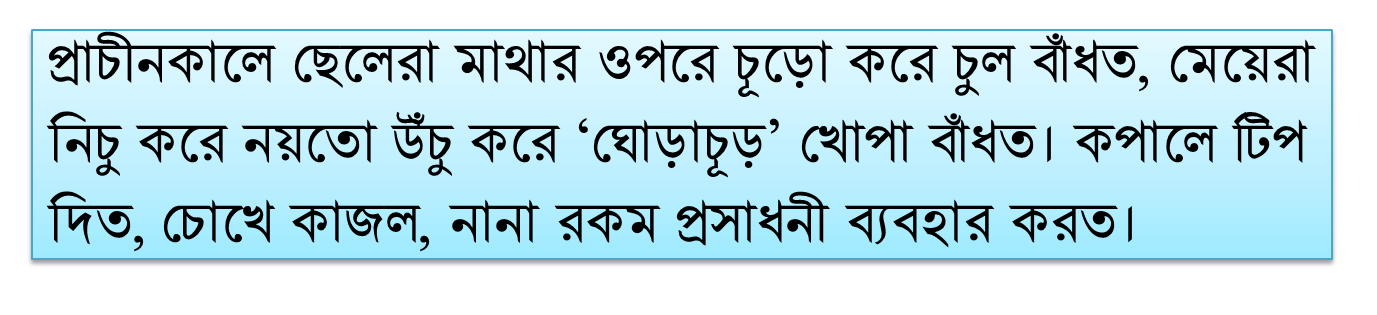 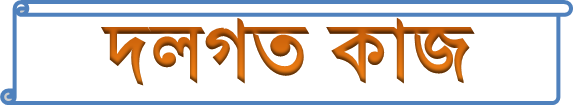 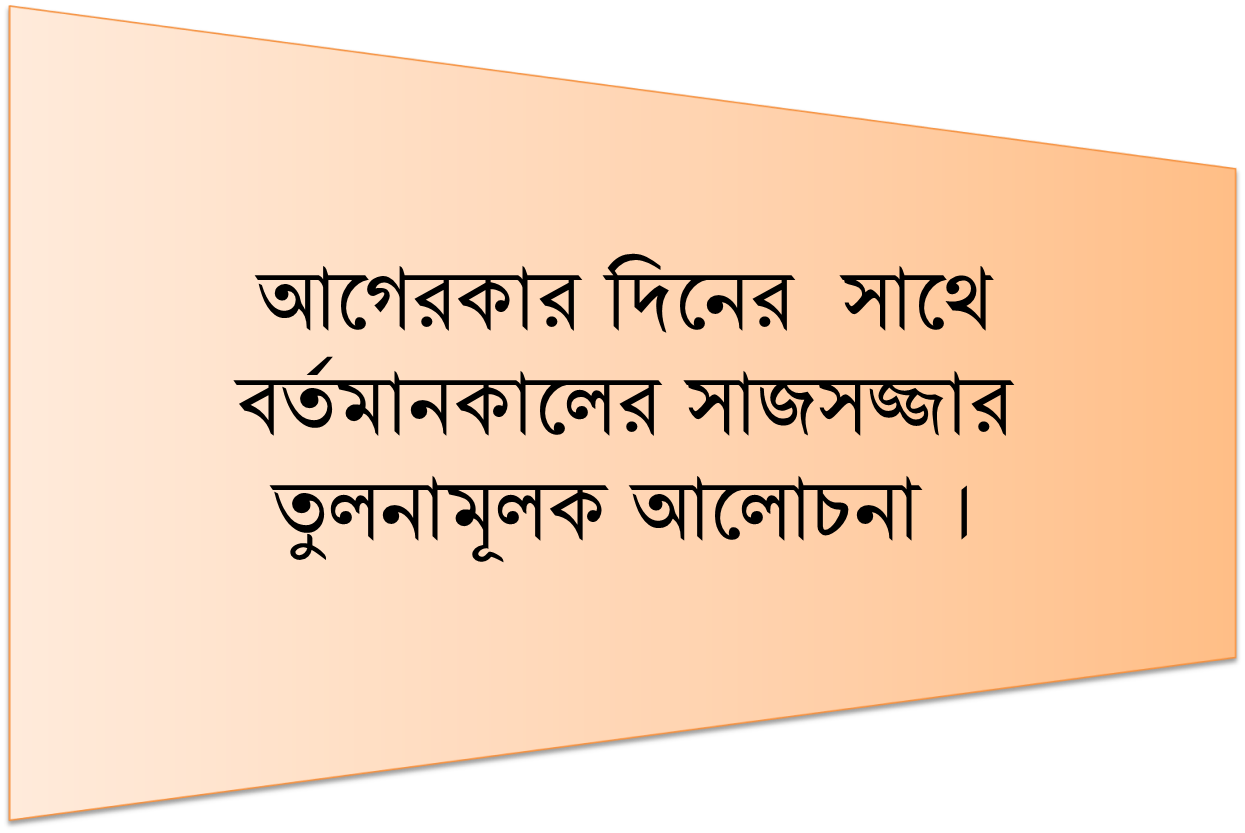 মূল্যায়ন
প্রাচিন যুগে ছেলে মেয়েদেরা কিভাবে সাজত
জুতা পরত কারা
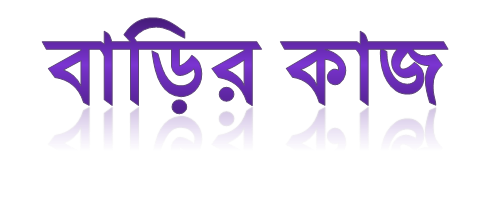 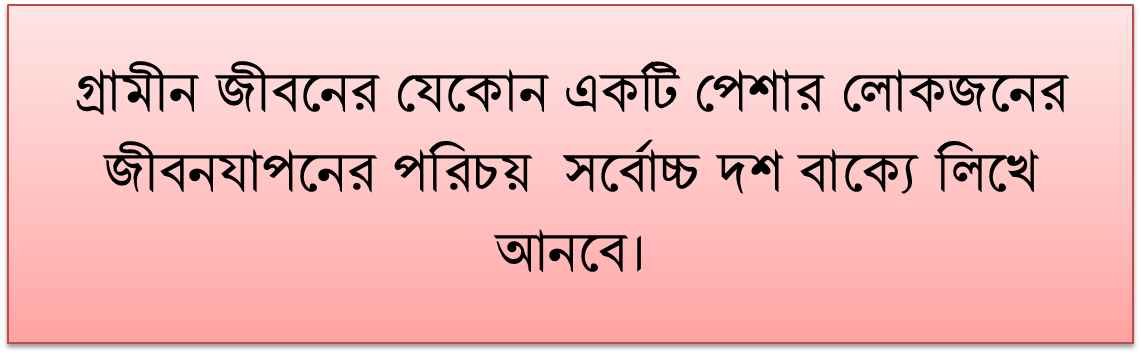 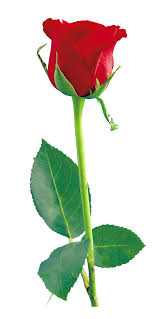 ধন্যবাদ